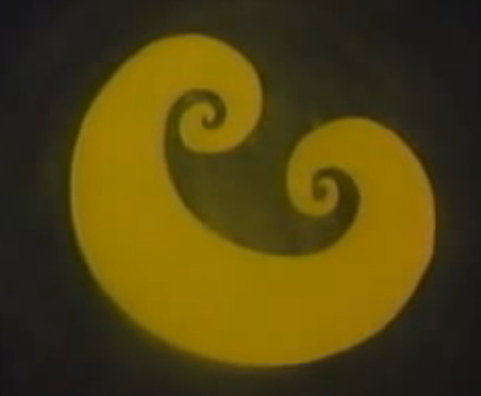 Little Wolf: the Rescue
With previously unseen scenes
By Burgundy Class
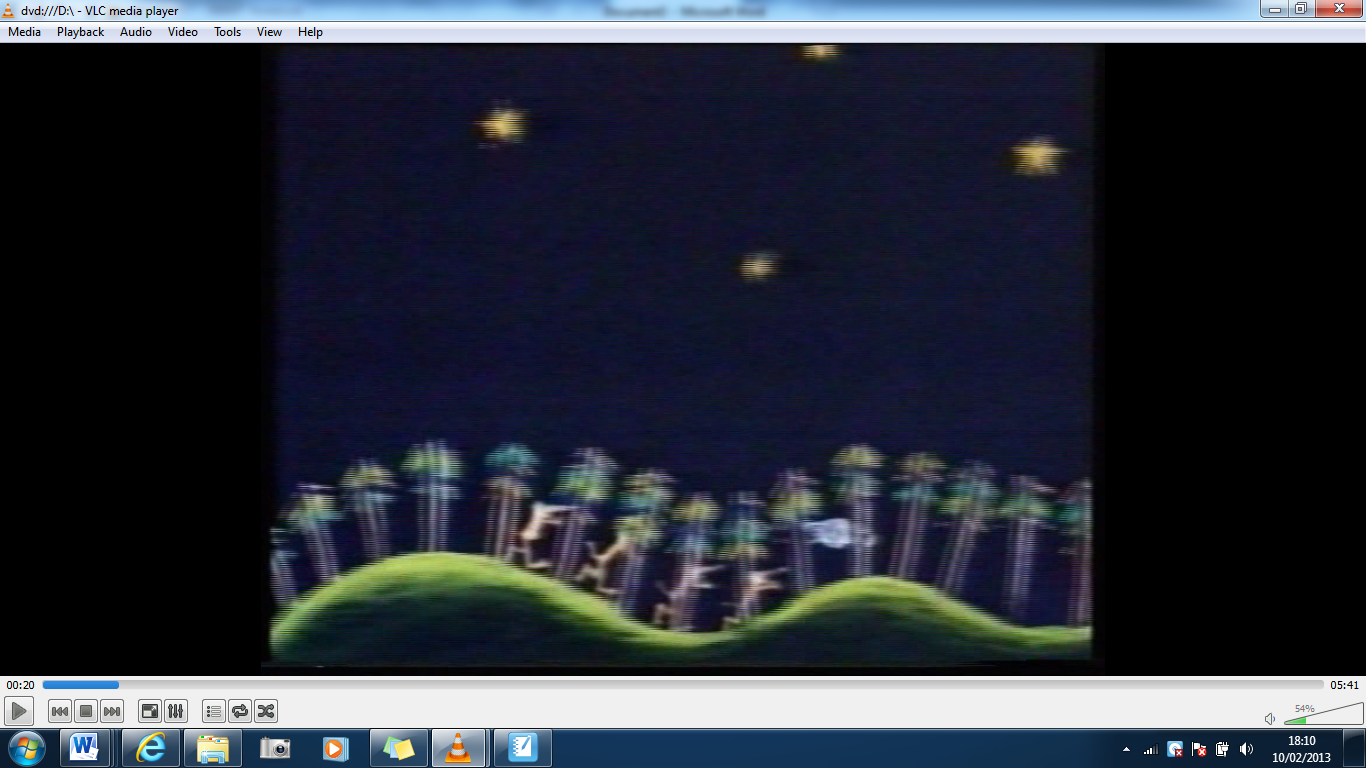 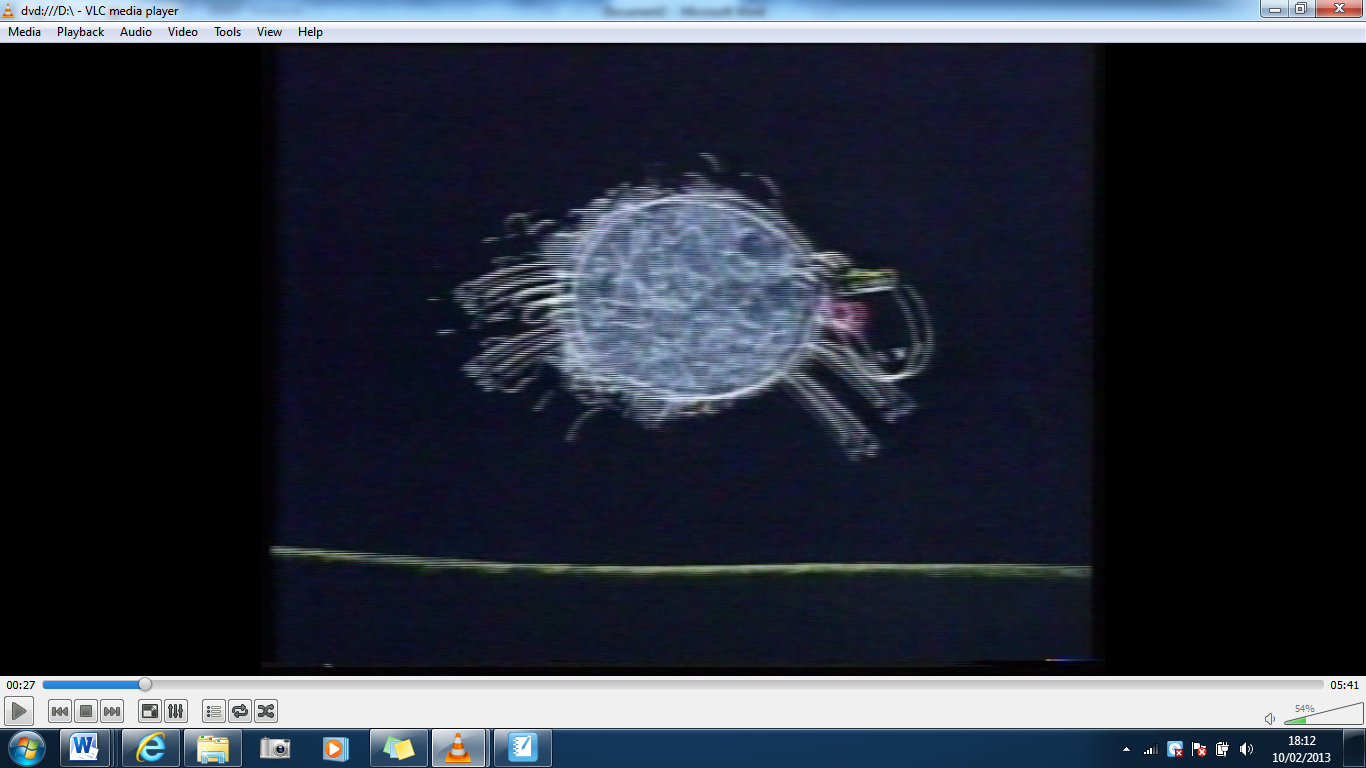 Little Wolf is busy with his Big Brothers when...
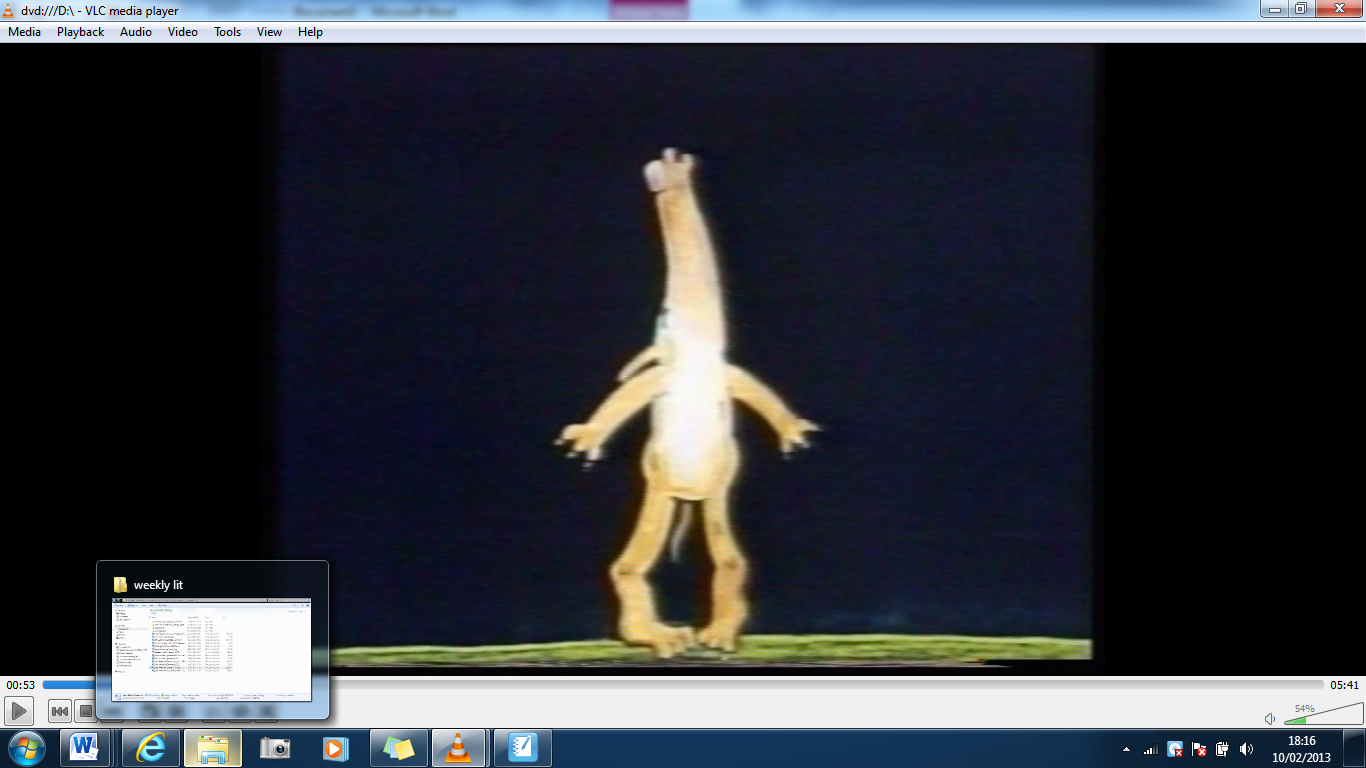 ...he stops,
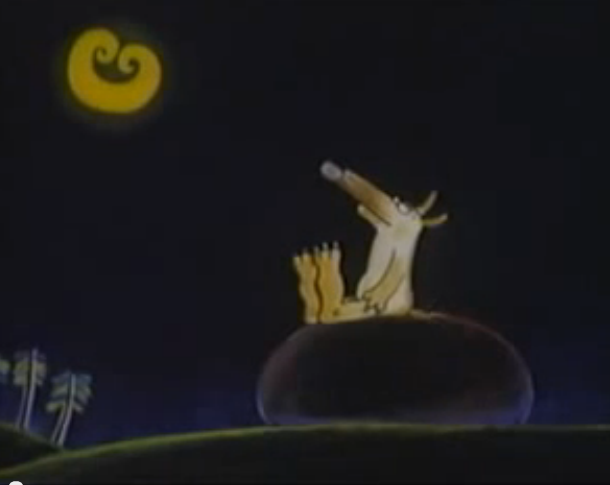 and notices the Moon!
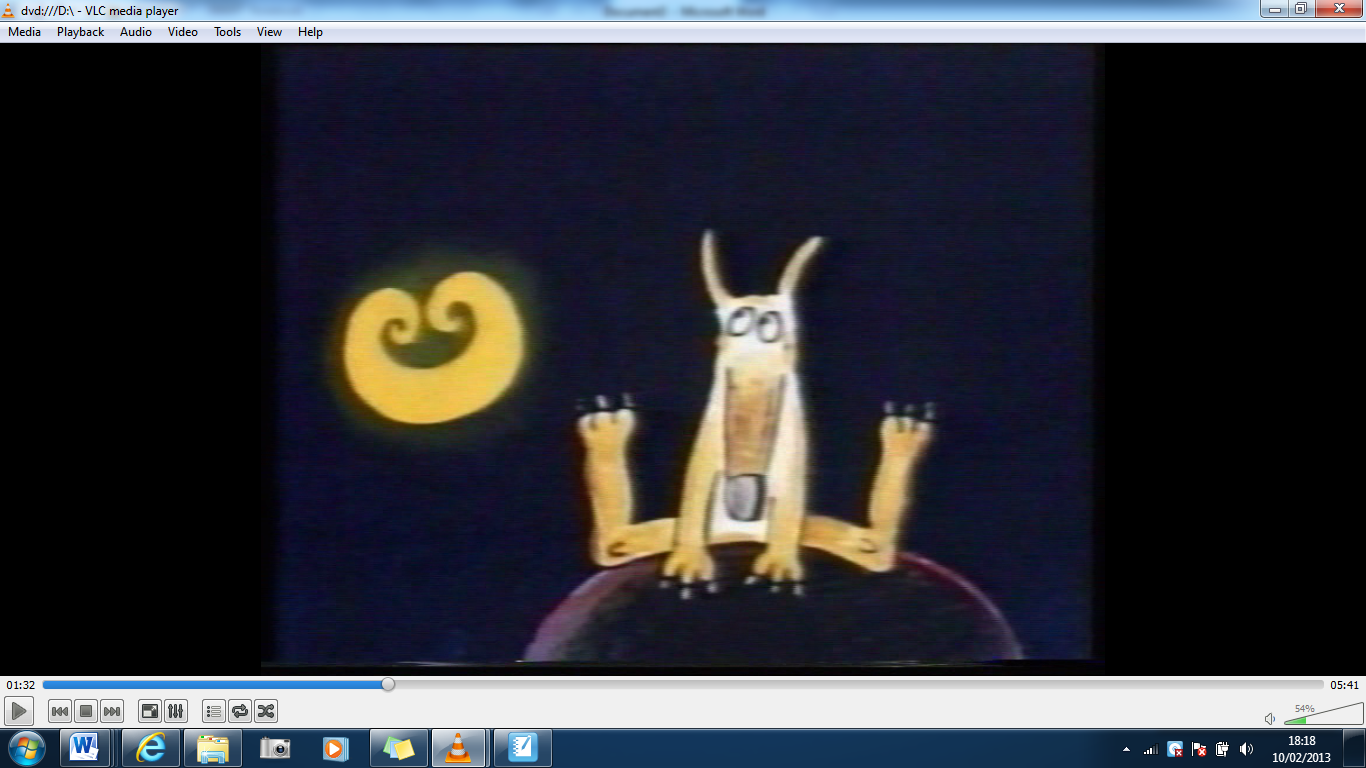 The Moon comes down to play...
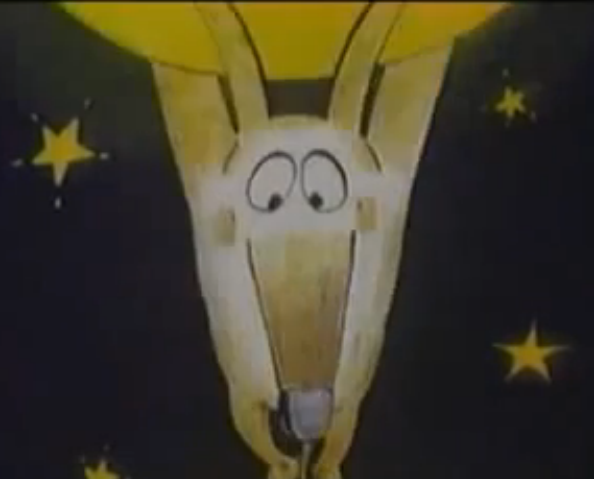 ...but Little Wolf gets carried away!
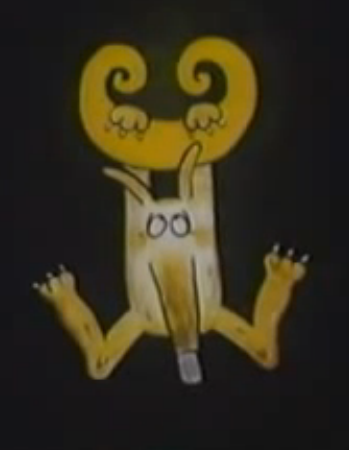 So Little Wolf is stuck!
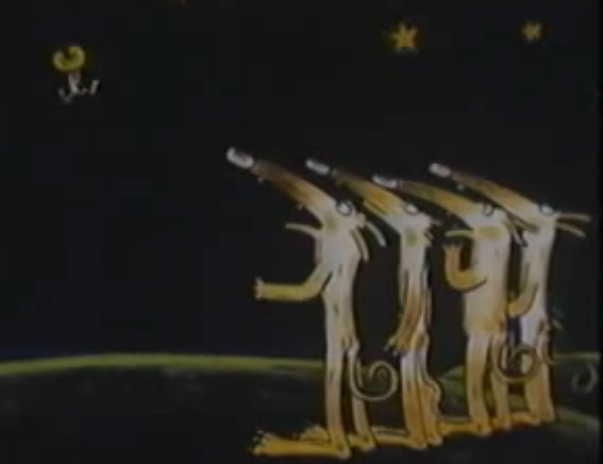 How will he get down?
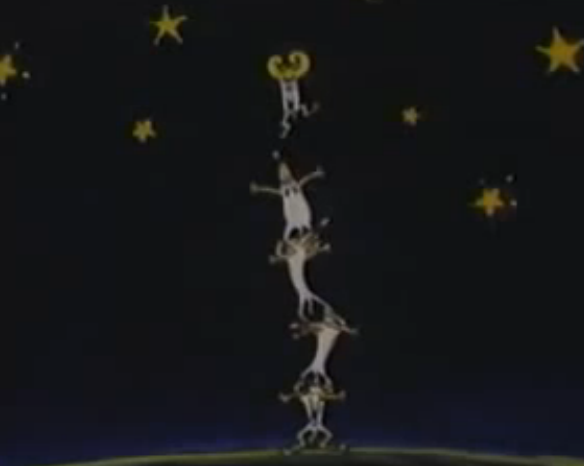 The Big Wolves try everything...
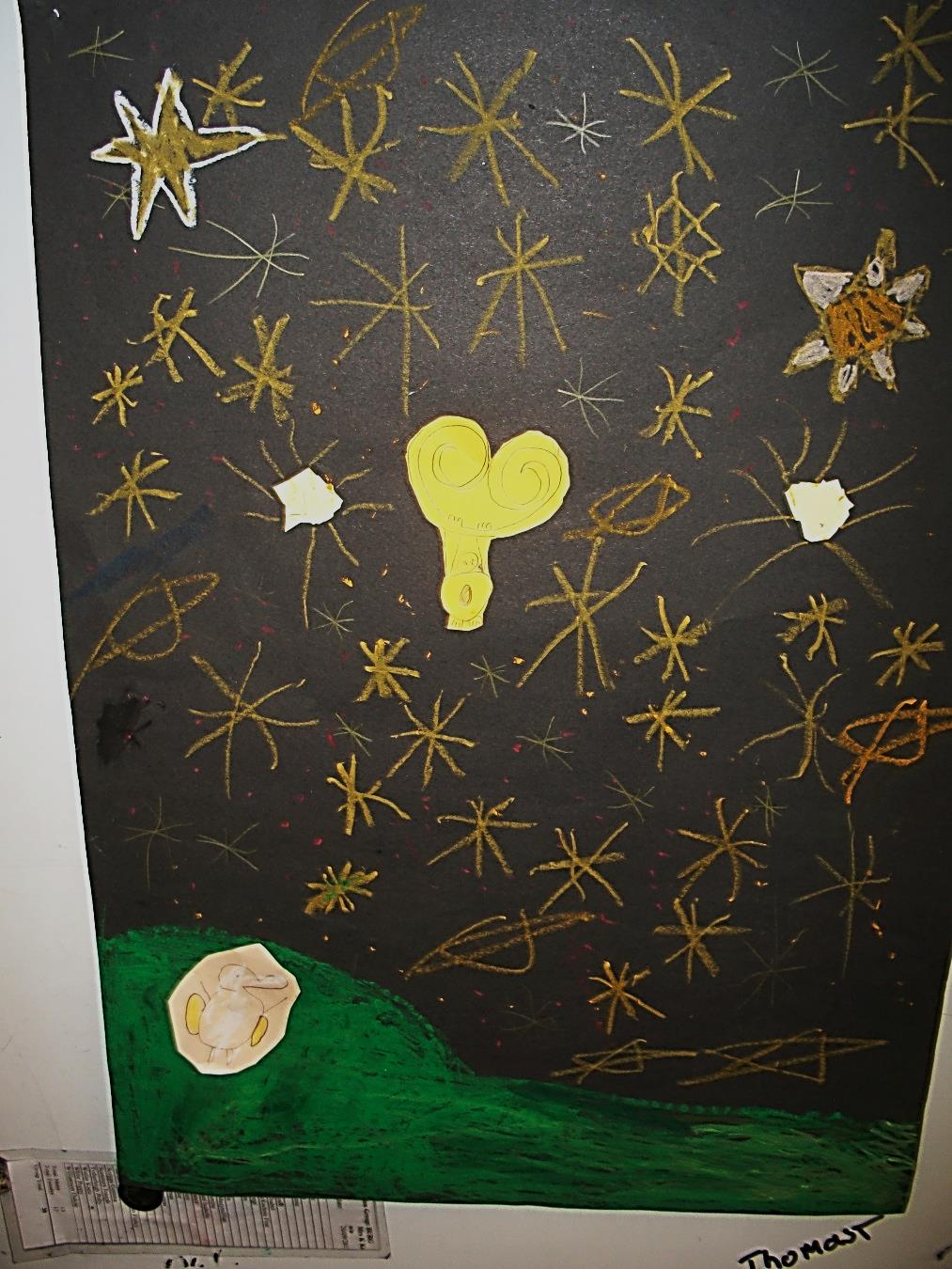 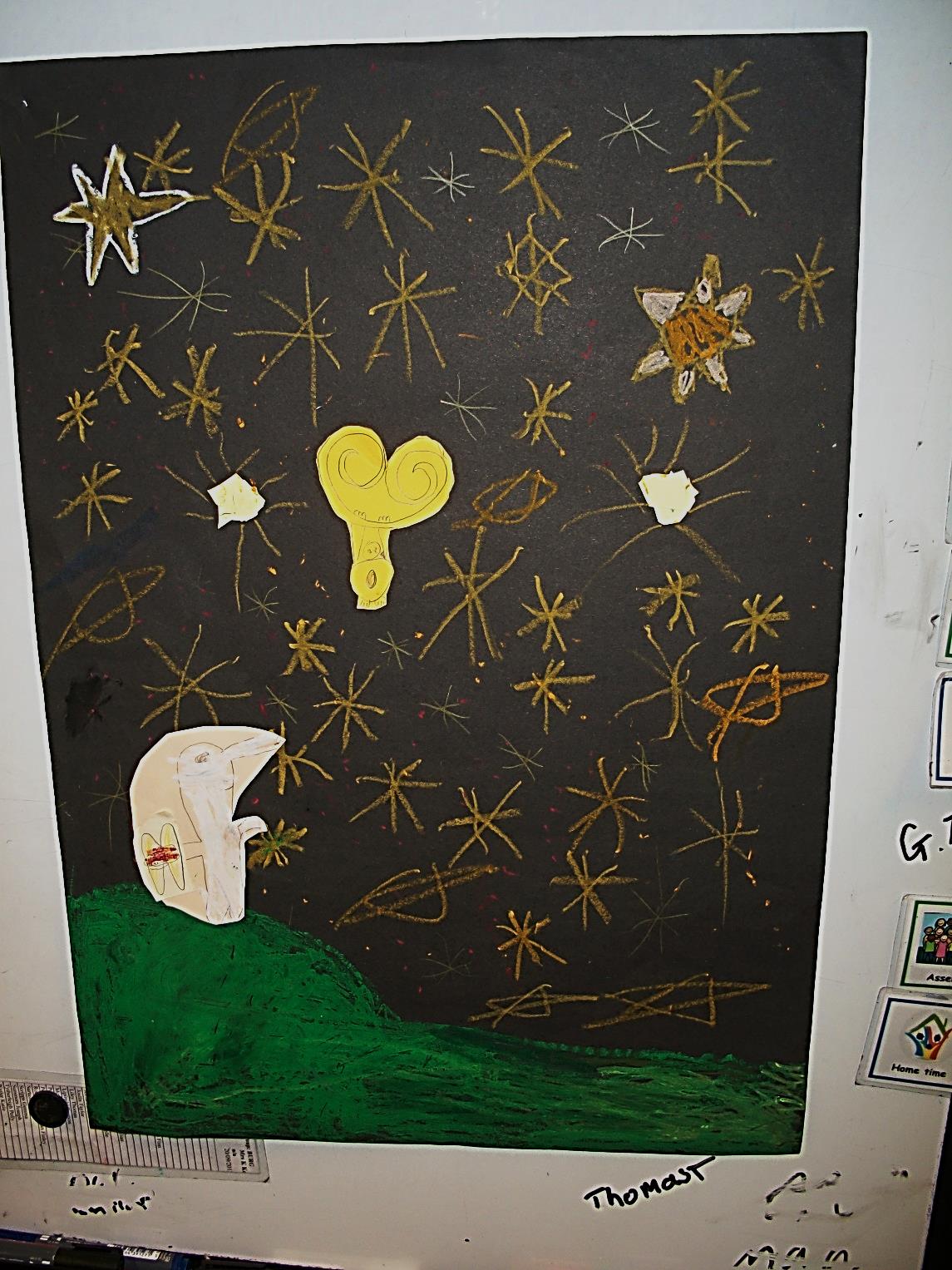 Big Wolf puts on his Jet Pack.
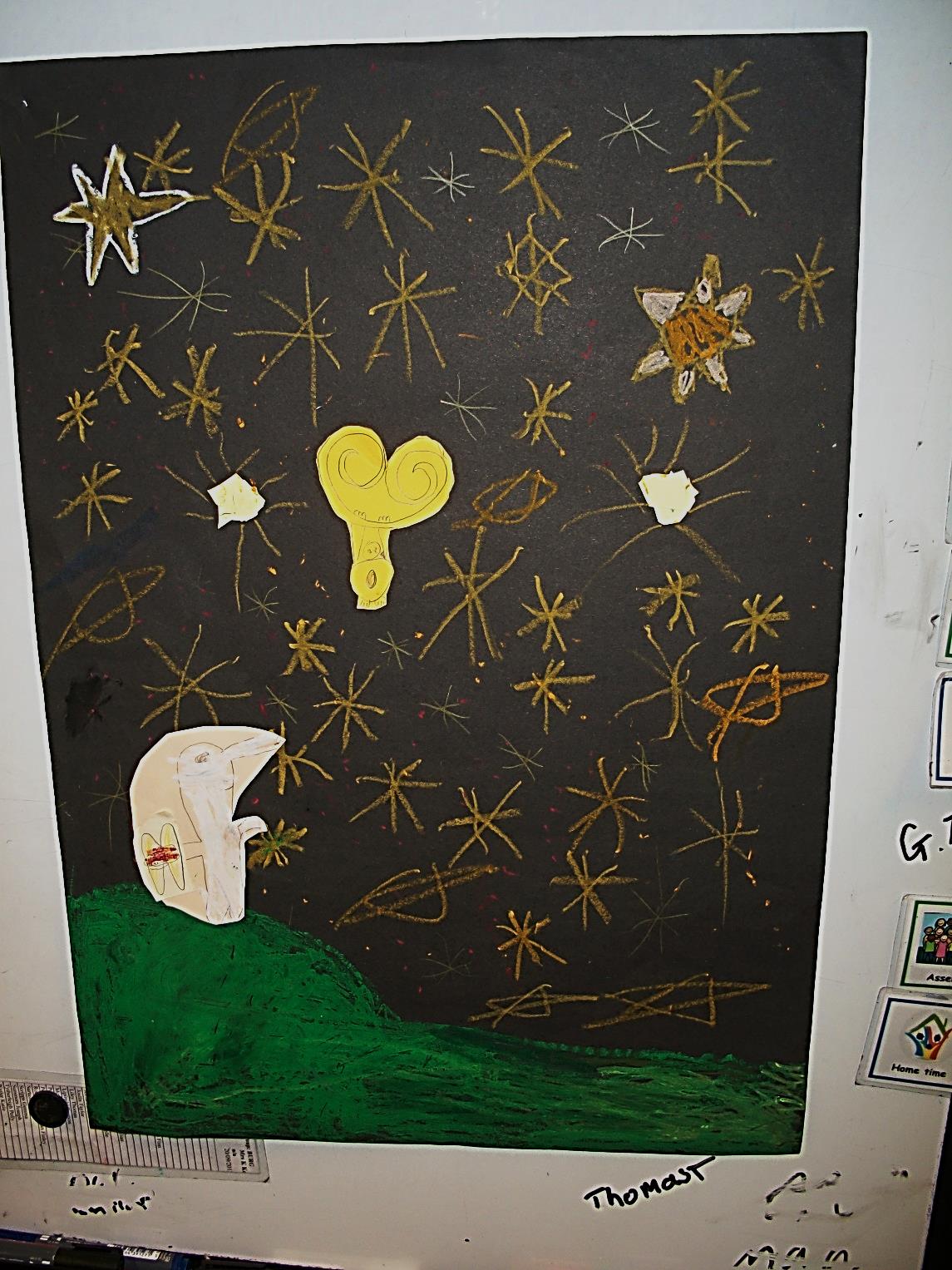 Ready for take off...
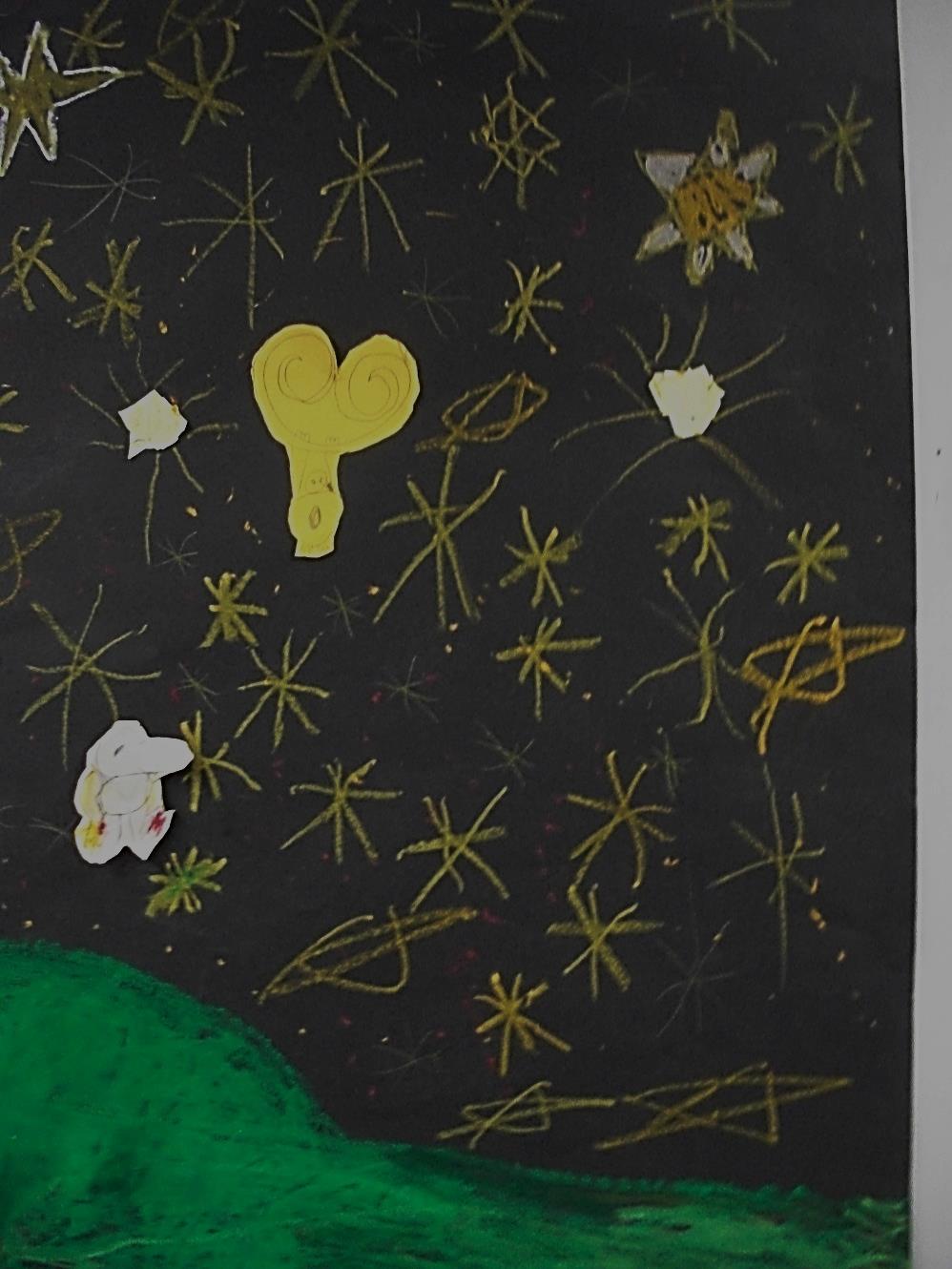 Will he get to Little Wolf?
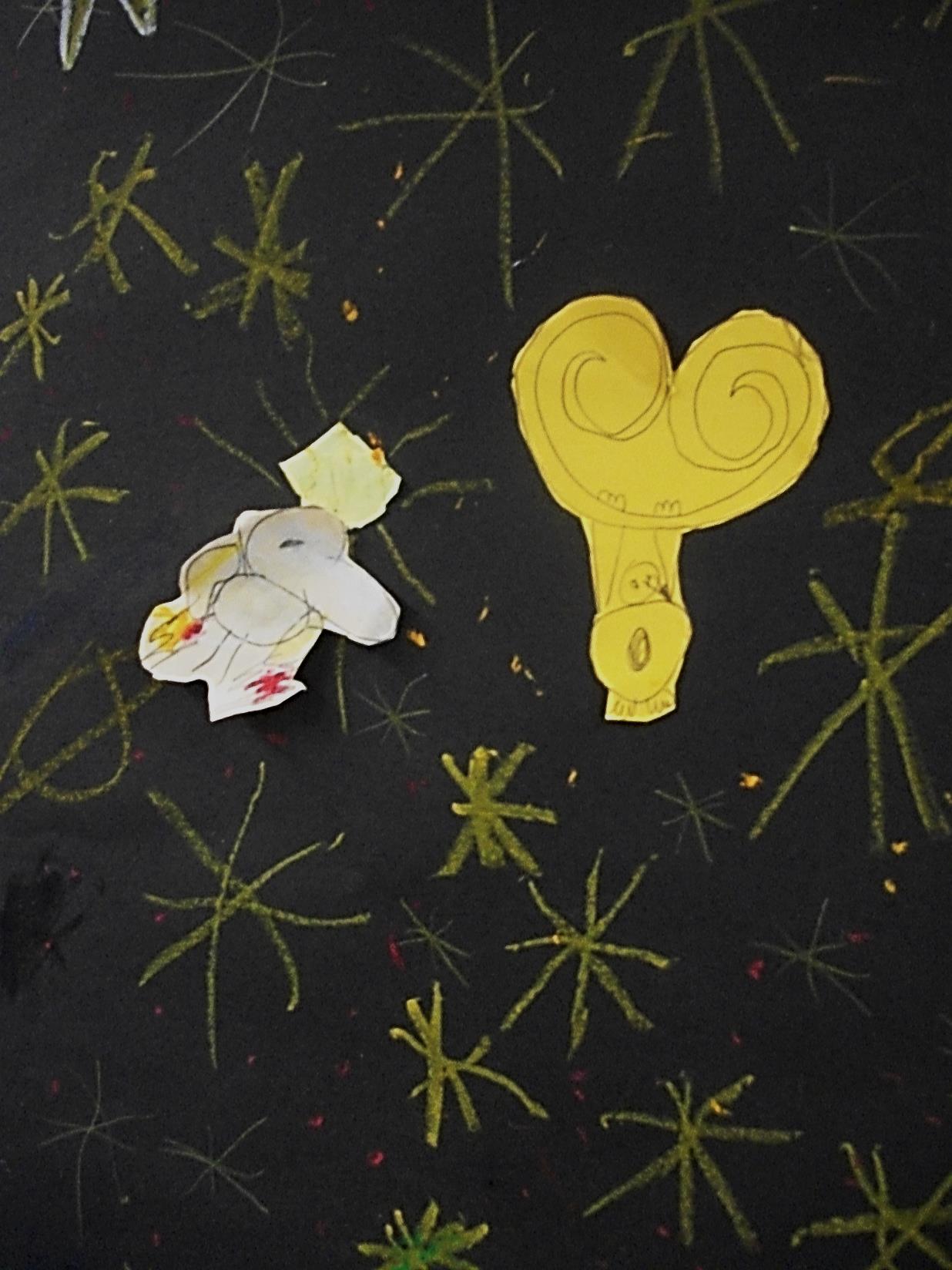 He is almost there when 
he crashes into a star!
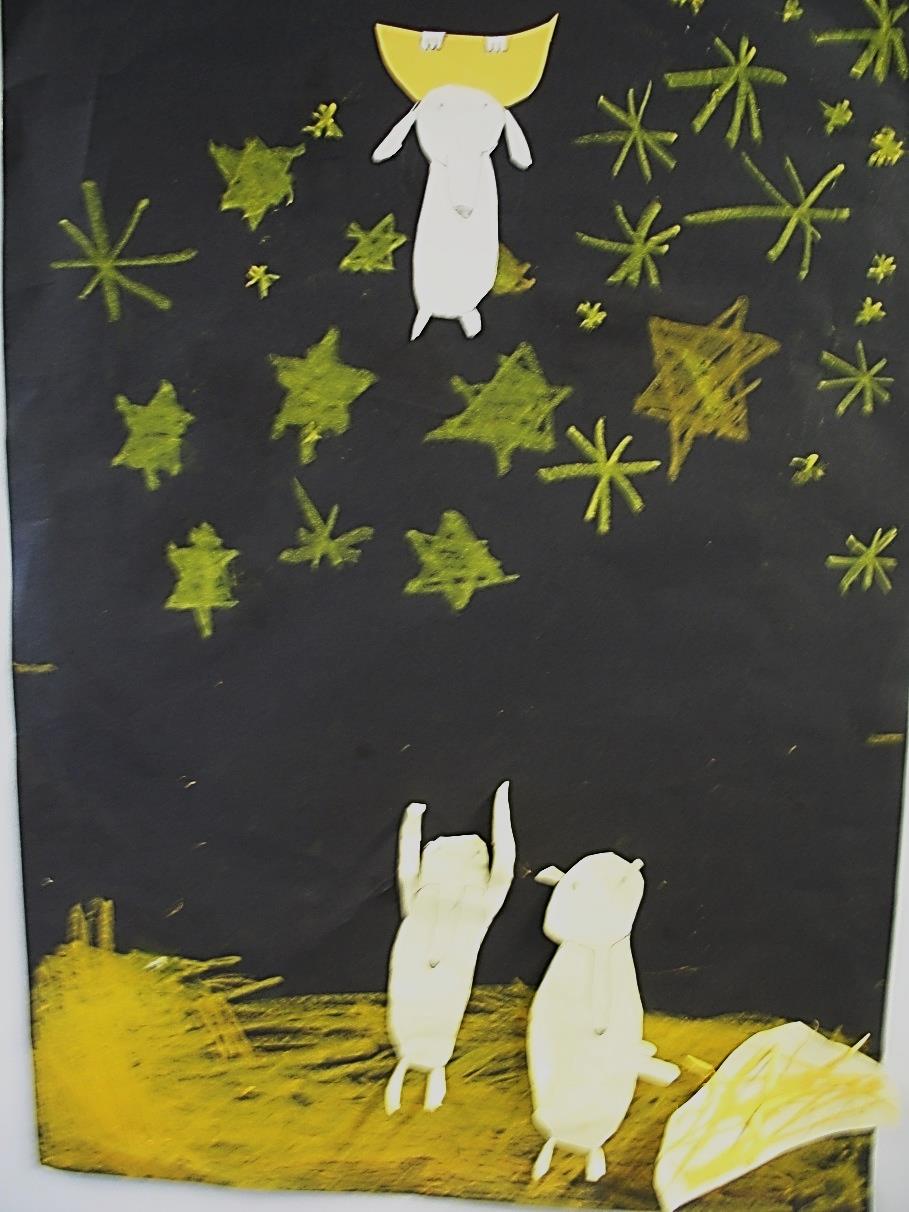 The Big Wolves look around for something to use to make a ladder.
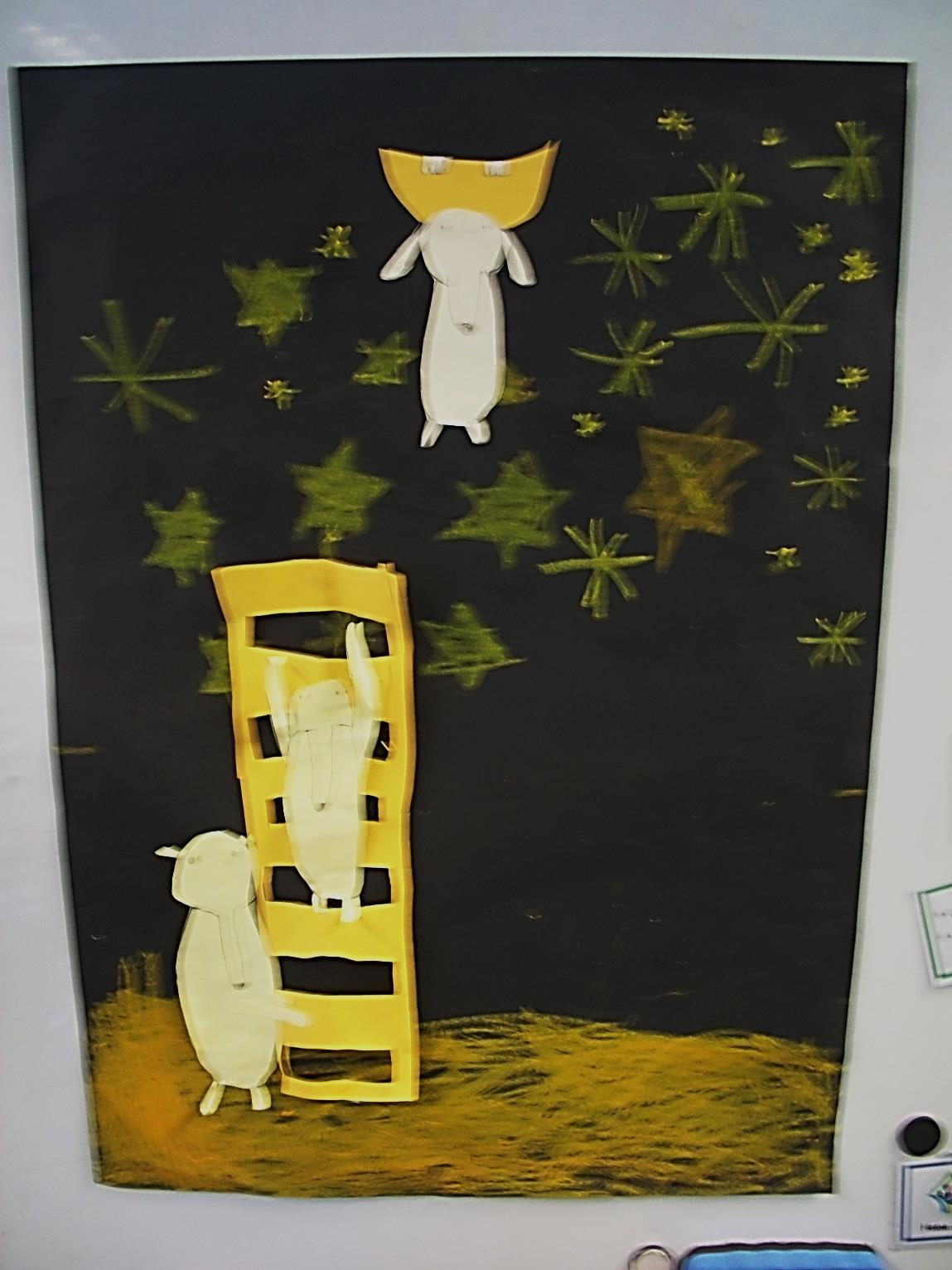 They find some straw and 
up Big Wolf goes...
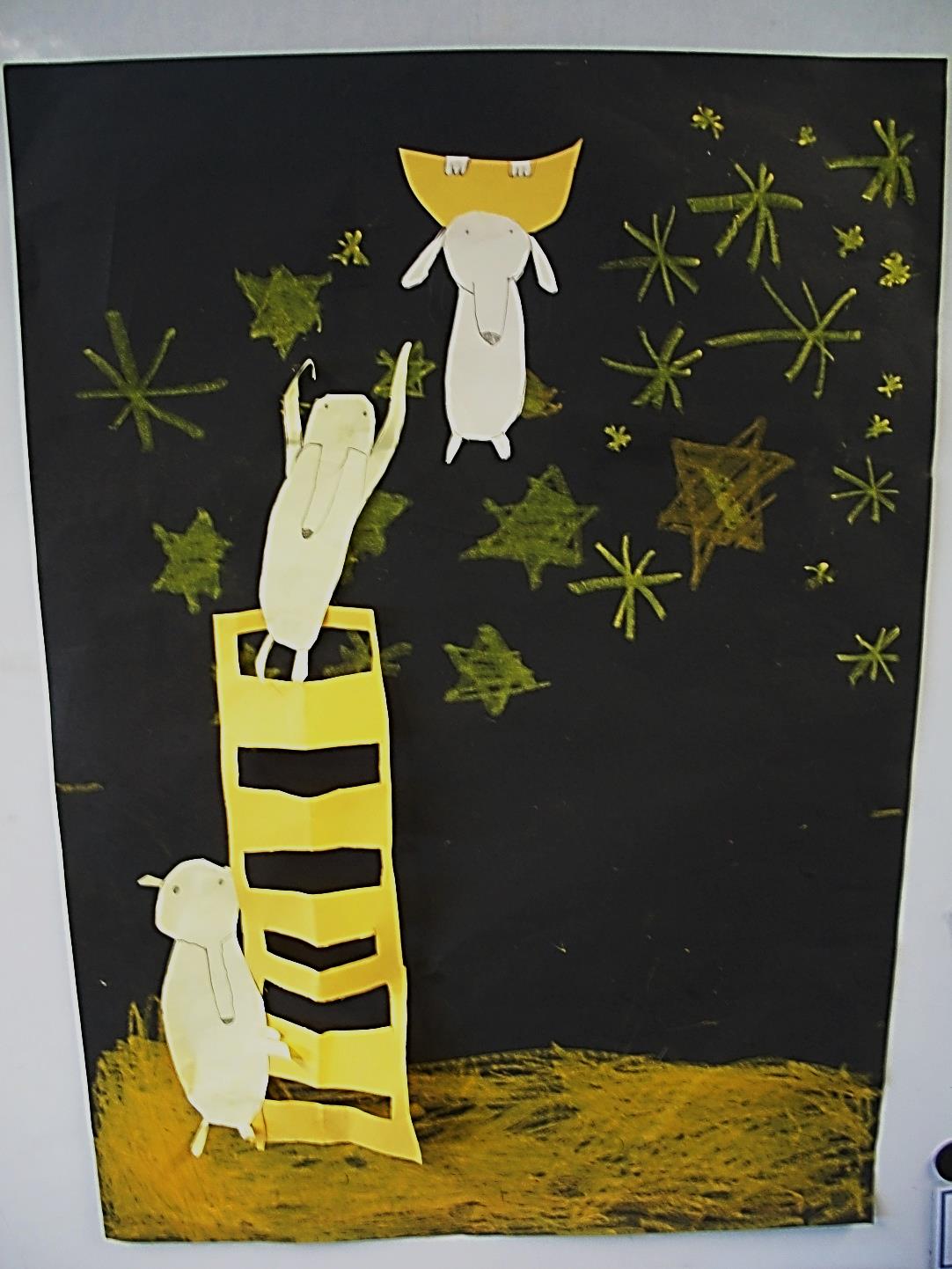 They are so close now... but the ladder is very wobbly!
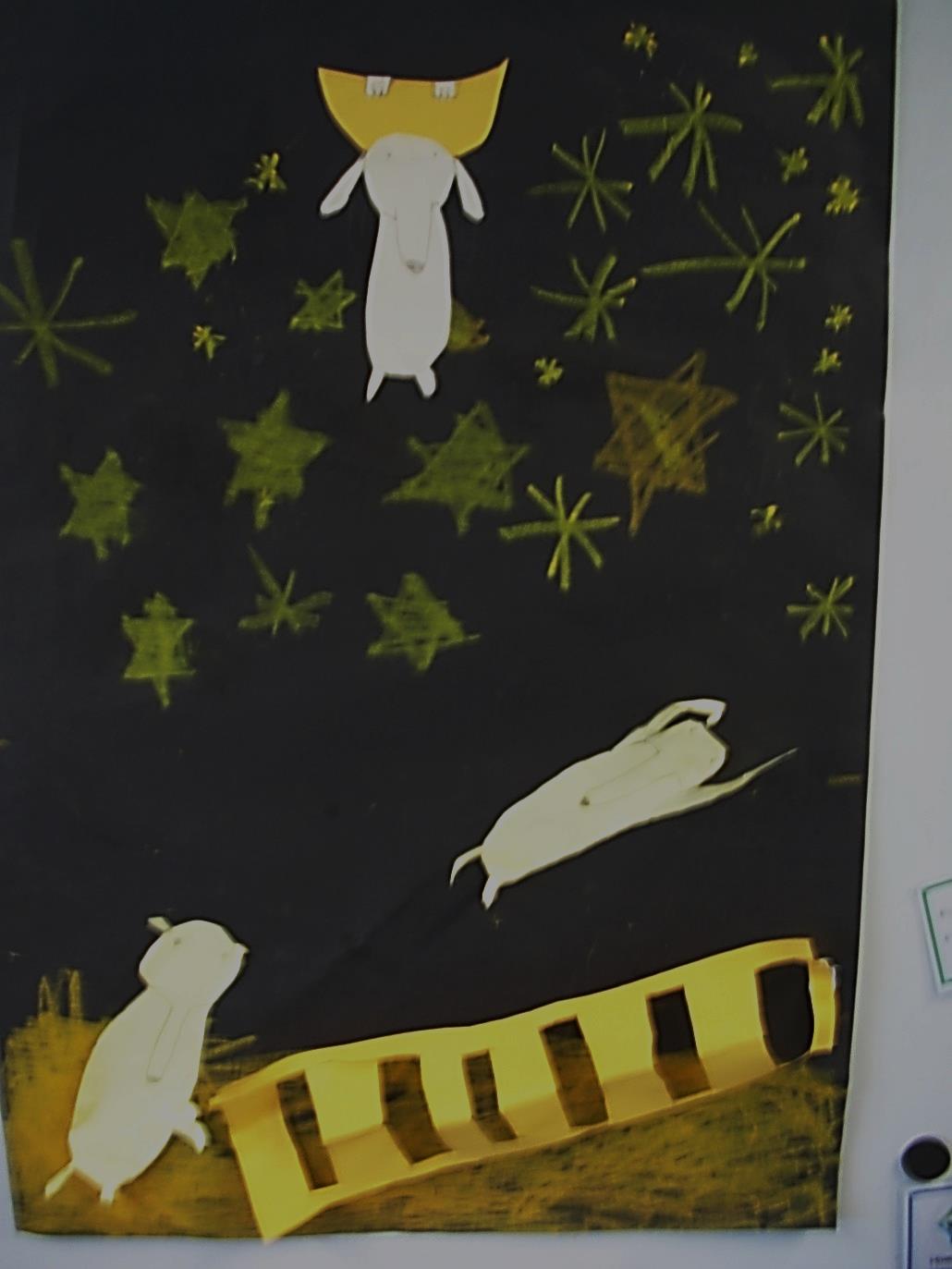 The straw is not strong enough!
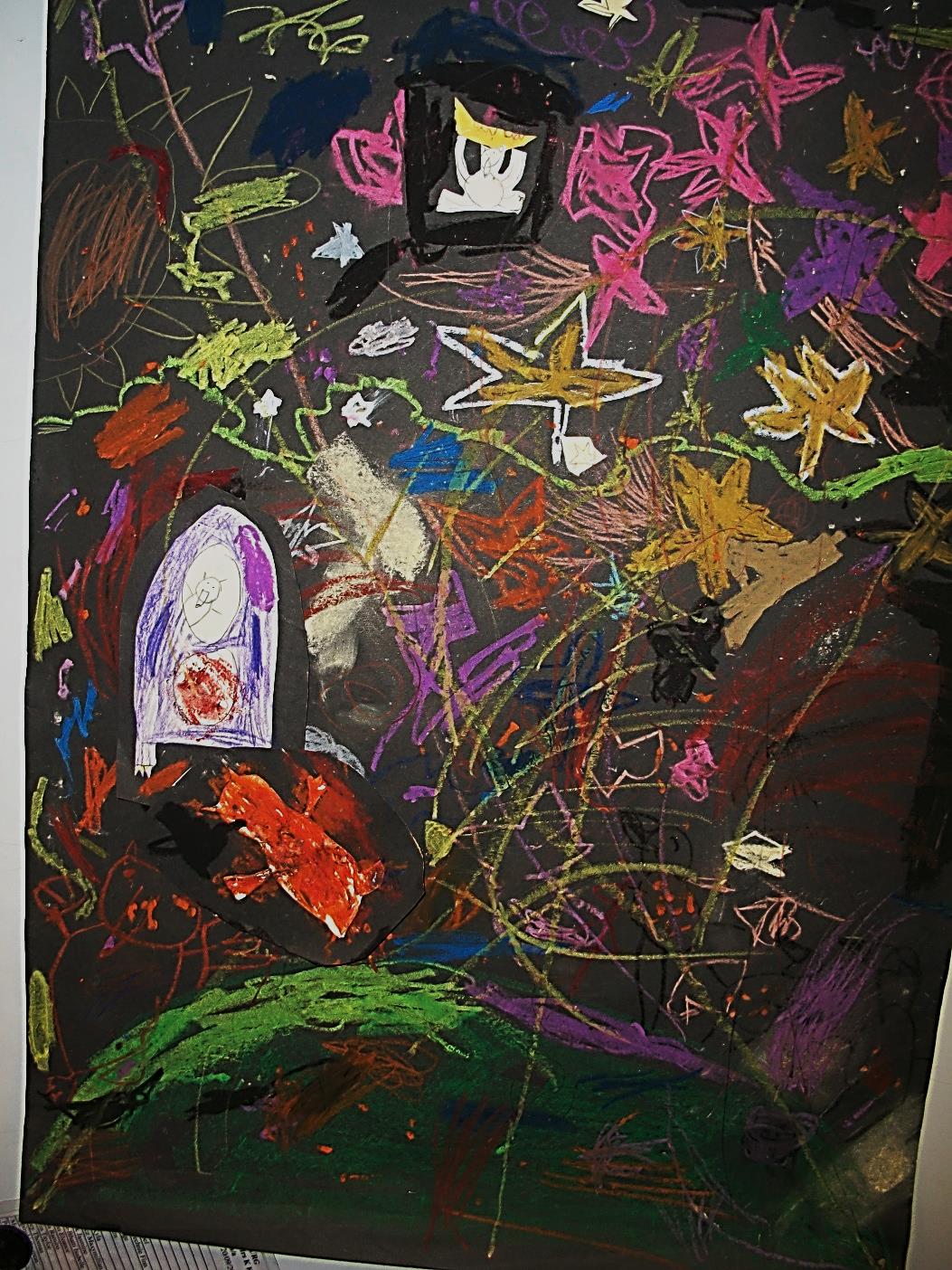 One Wolf sets off in a rocket and a second hangs on at the back.
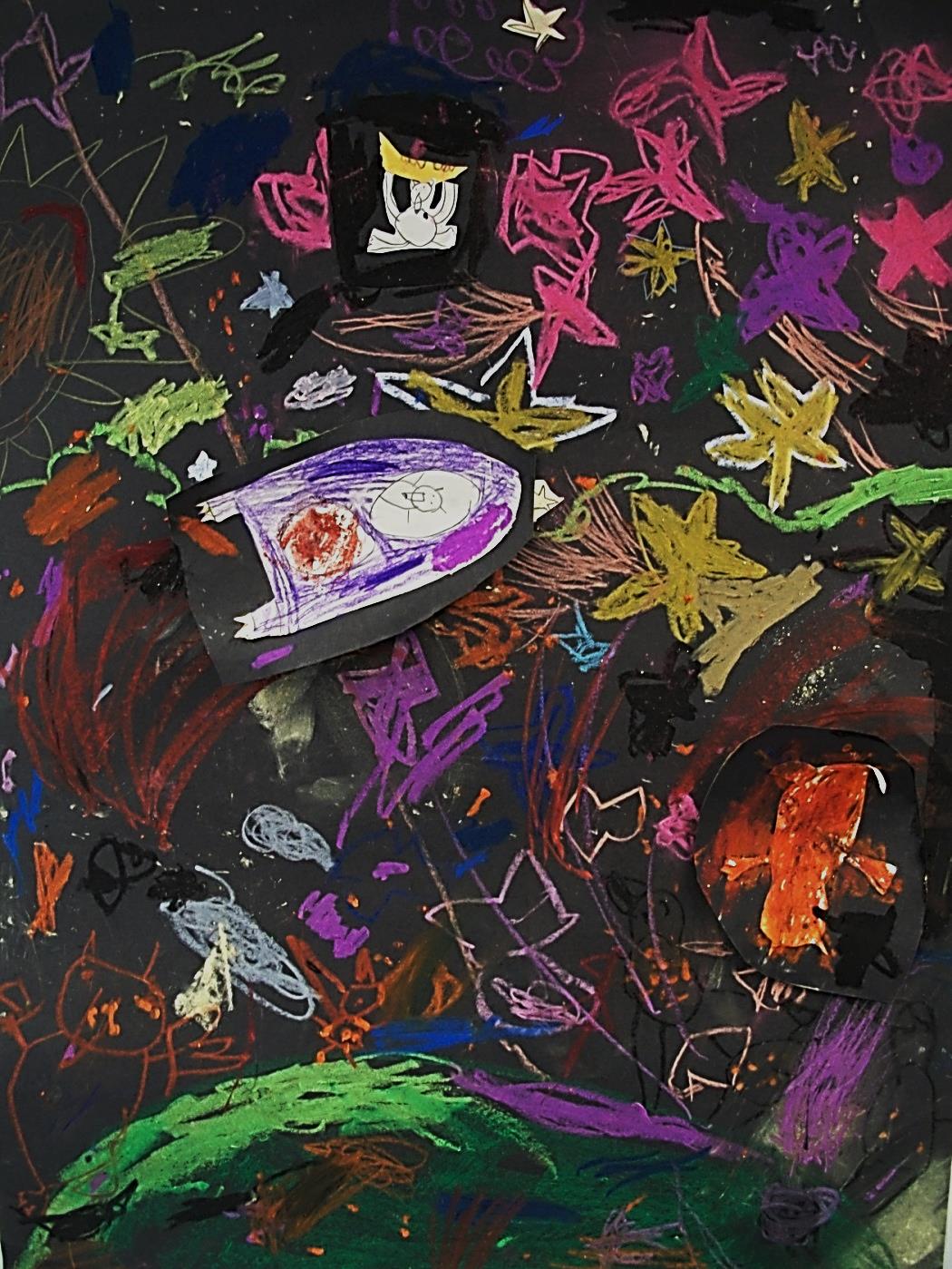 The Wolf falls and the
rocket keeps going.
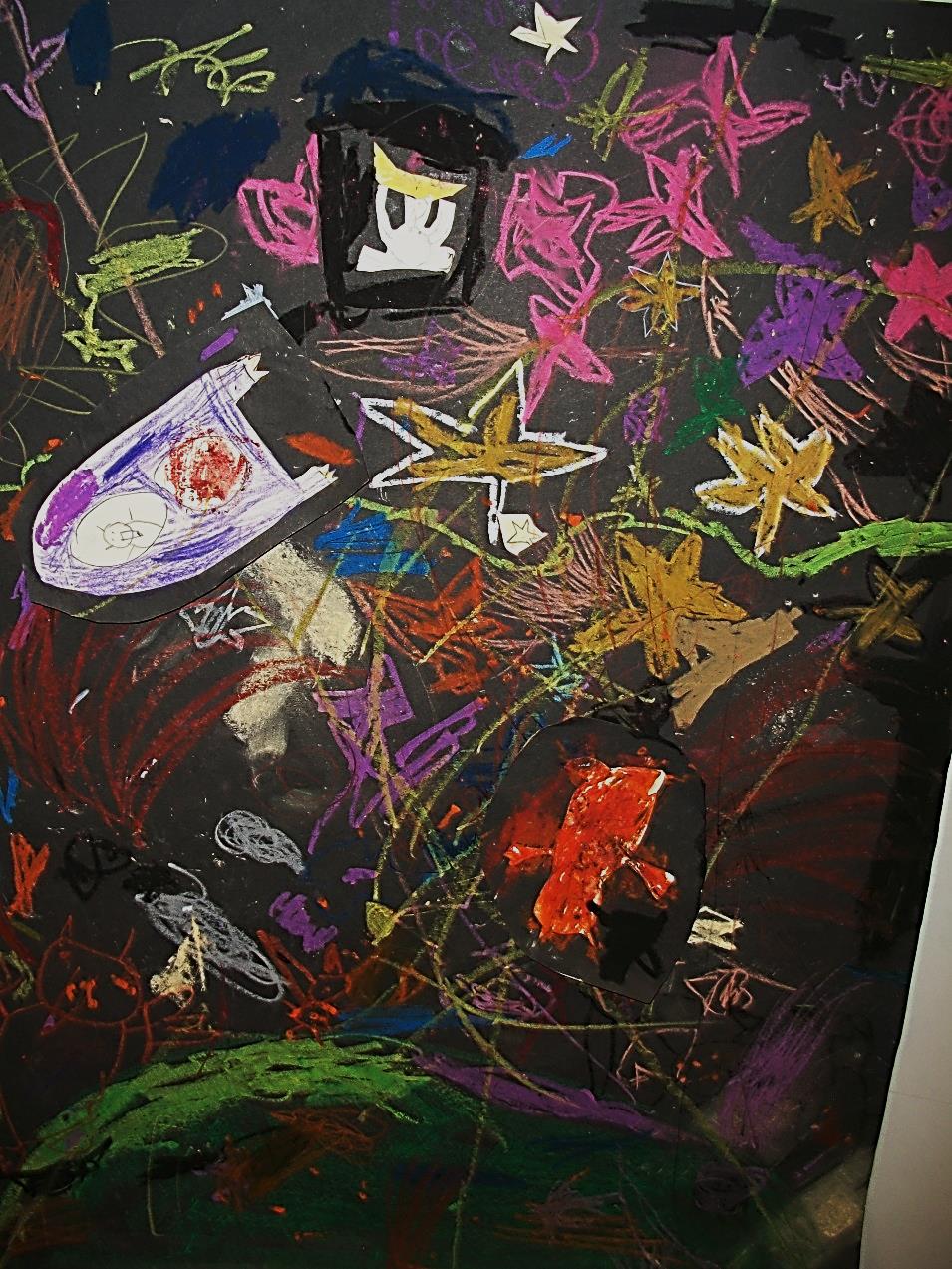 The Rocket runs out of 
fuel and has to land!
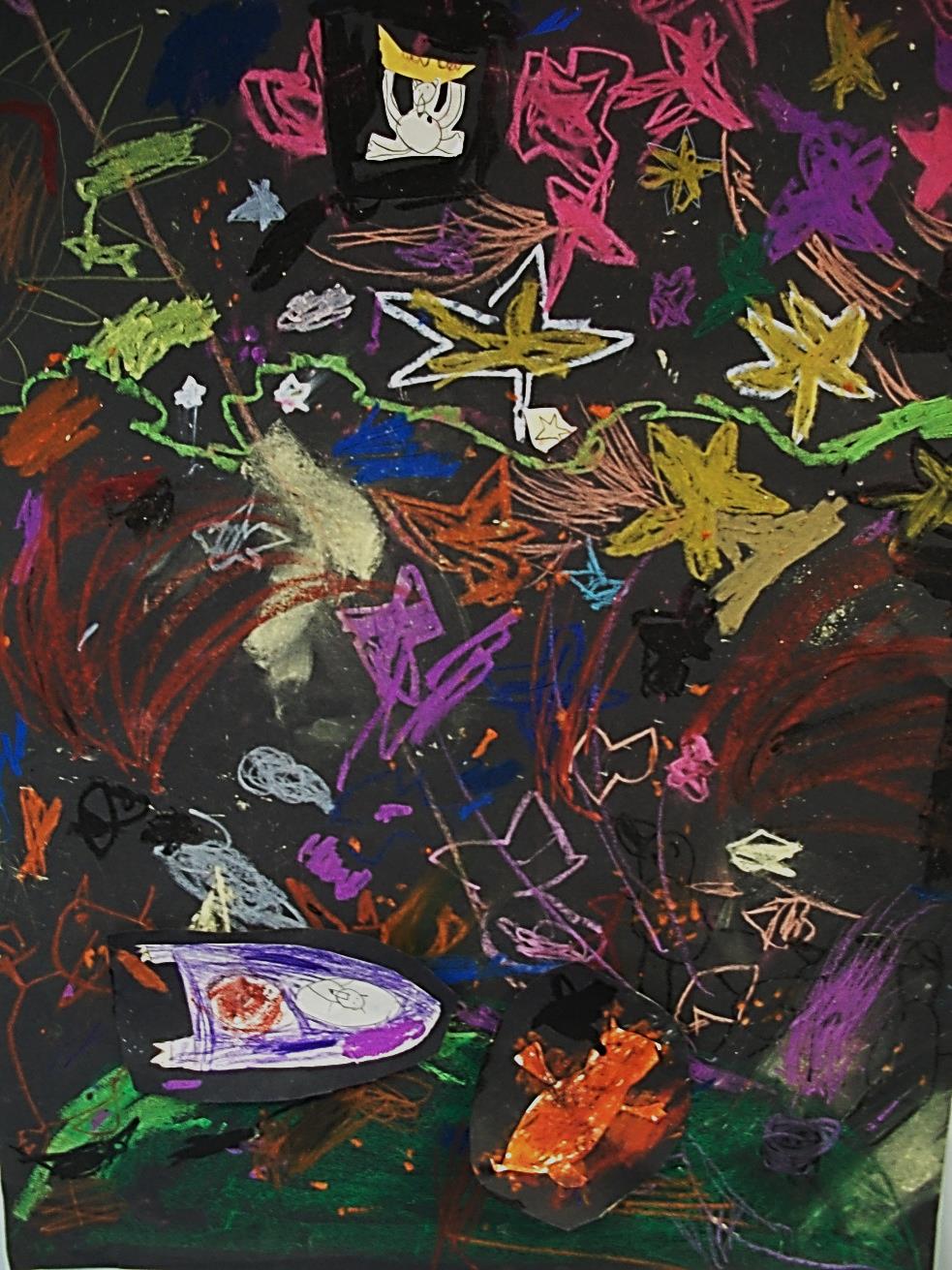 Back to earth and 
Little Wolf is still stuck!
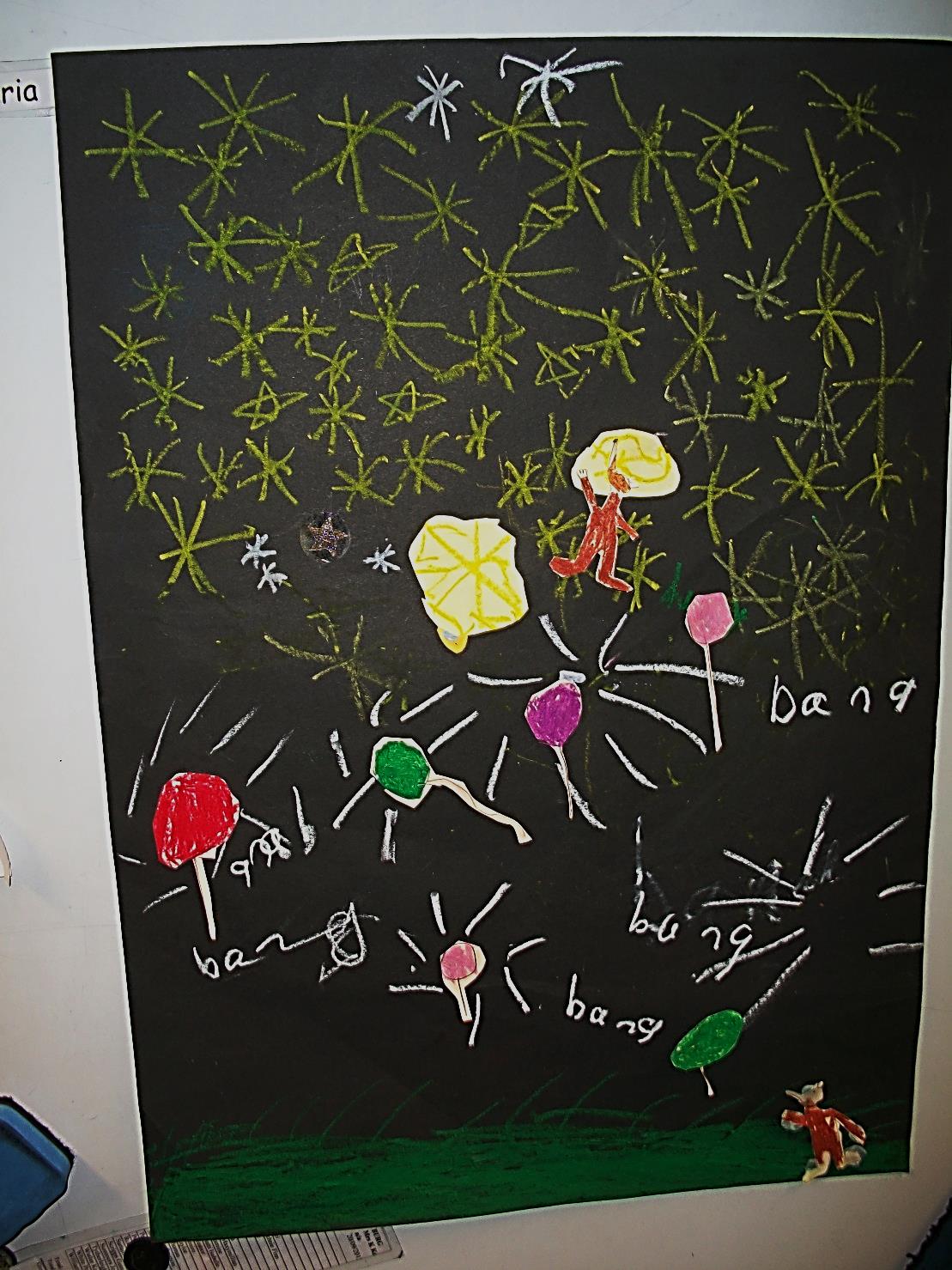 Maybe some balloons can help?
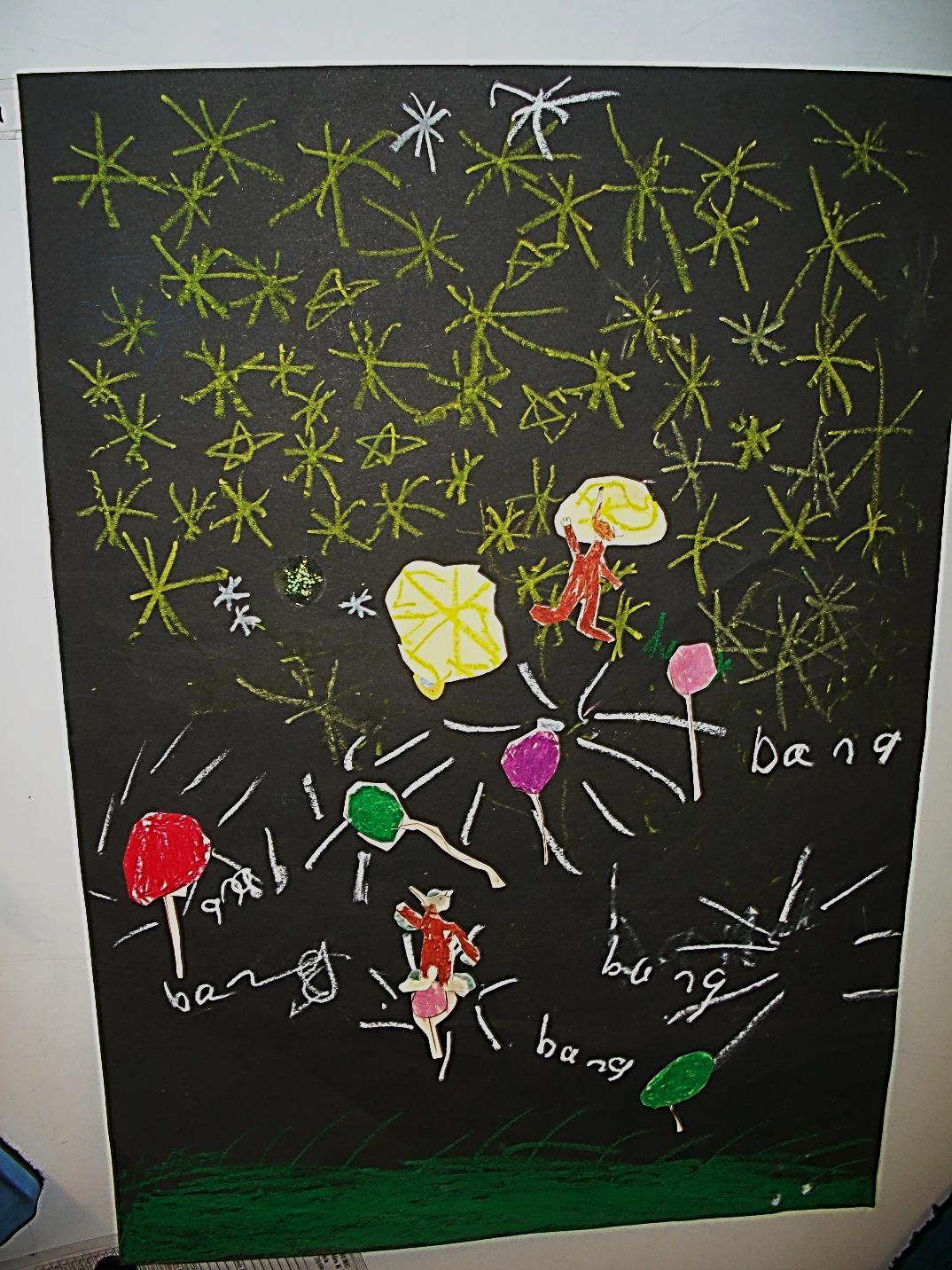 Up Big Wolf goes.
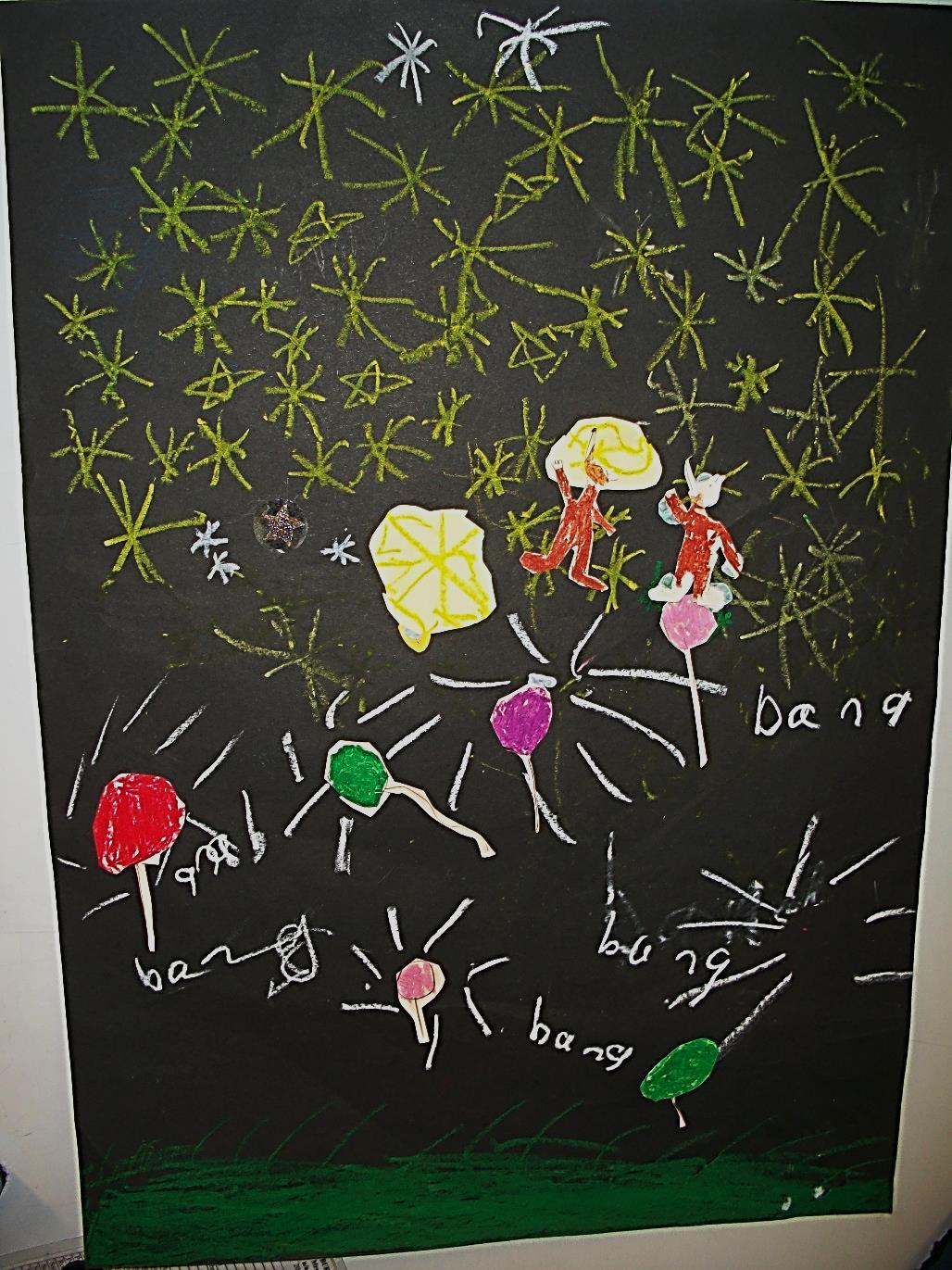 He is almost there when...
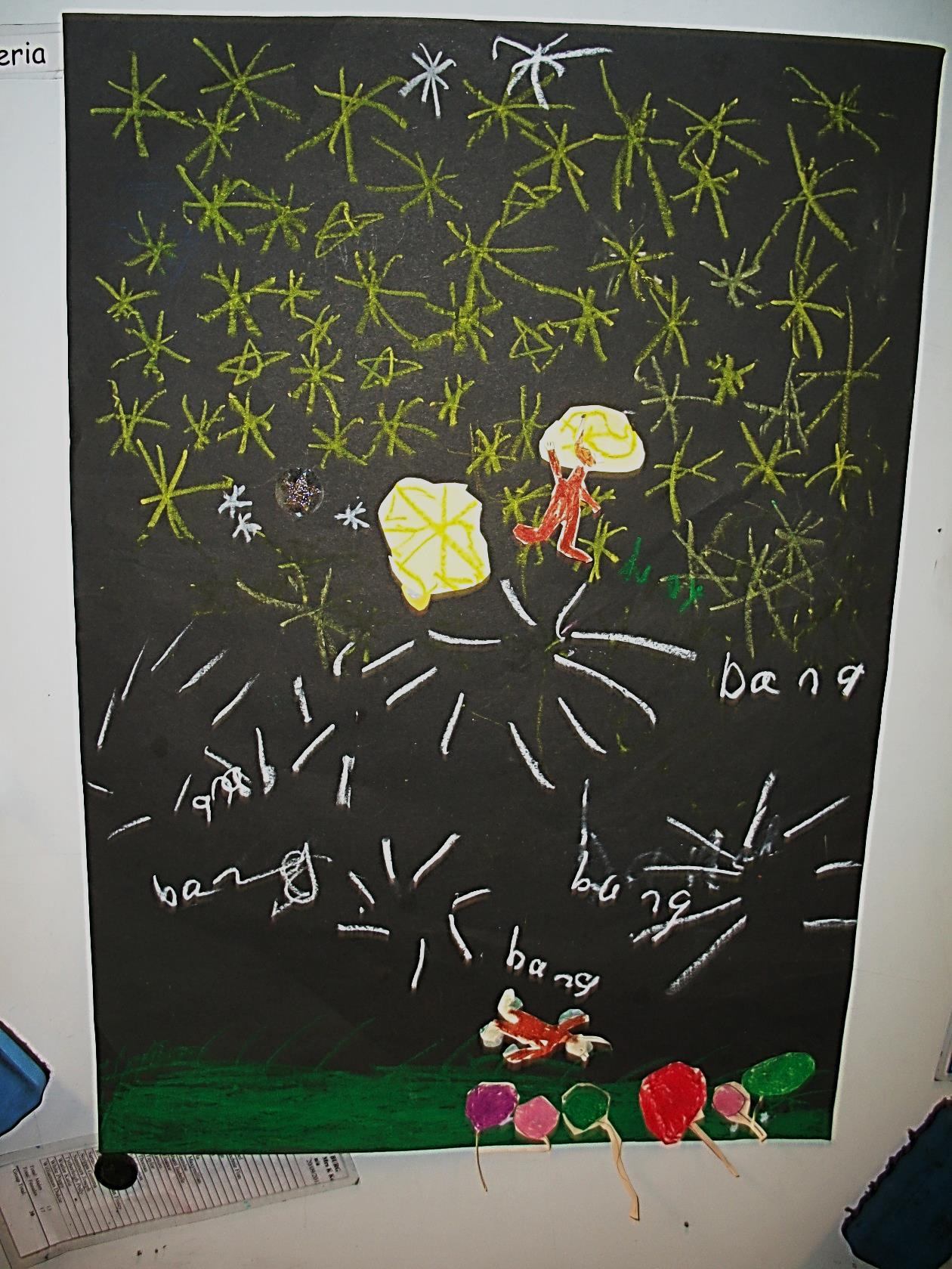 The last balloon pops 
Big Wolf falls down!
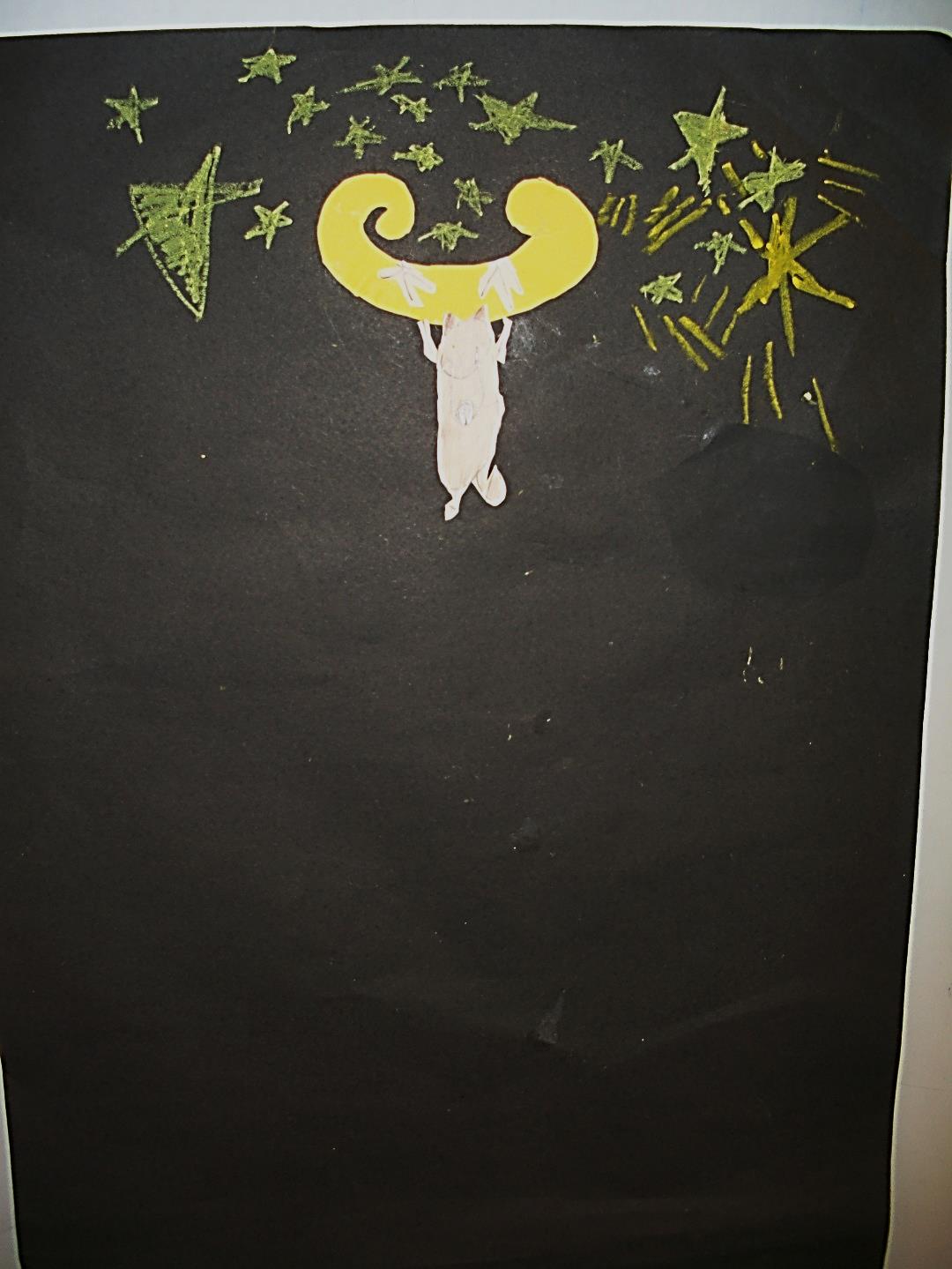 Poor Little Wolf – 
will he ever get down?
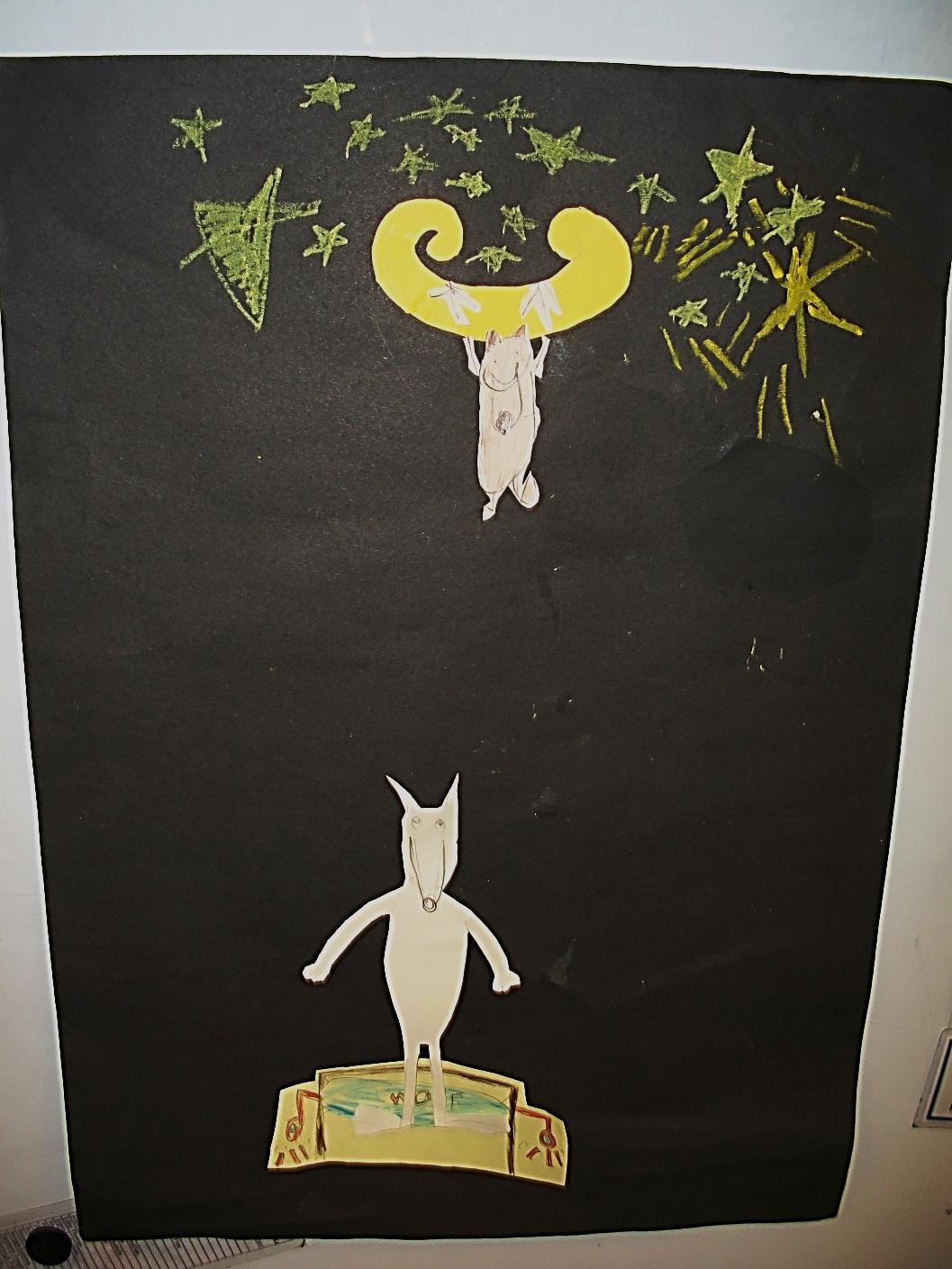 Big Wolf comes to the rescue with a trampoline powered by jet packs!
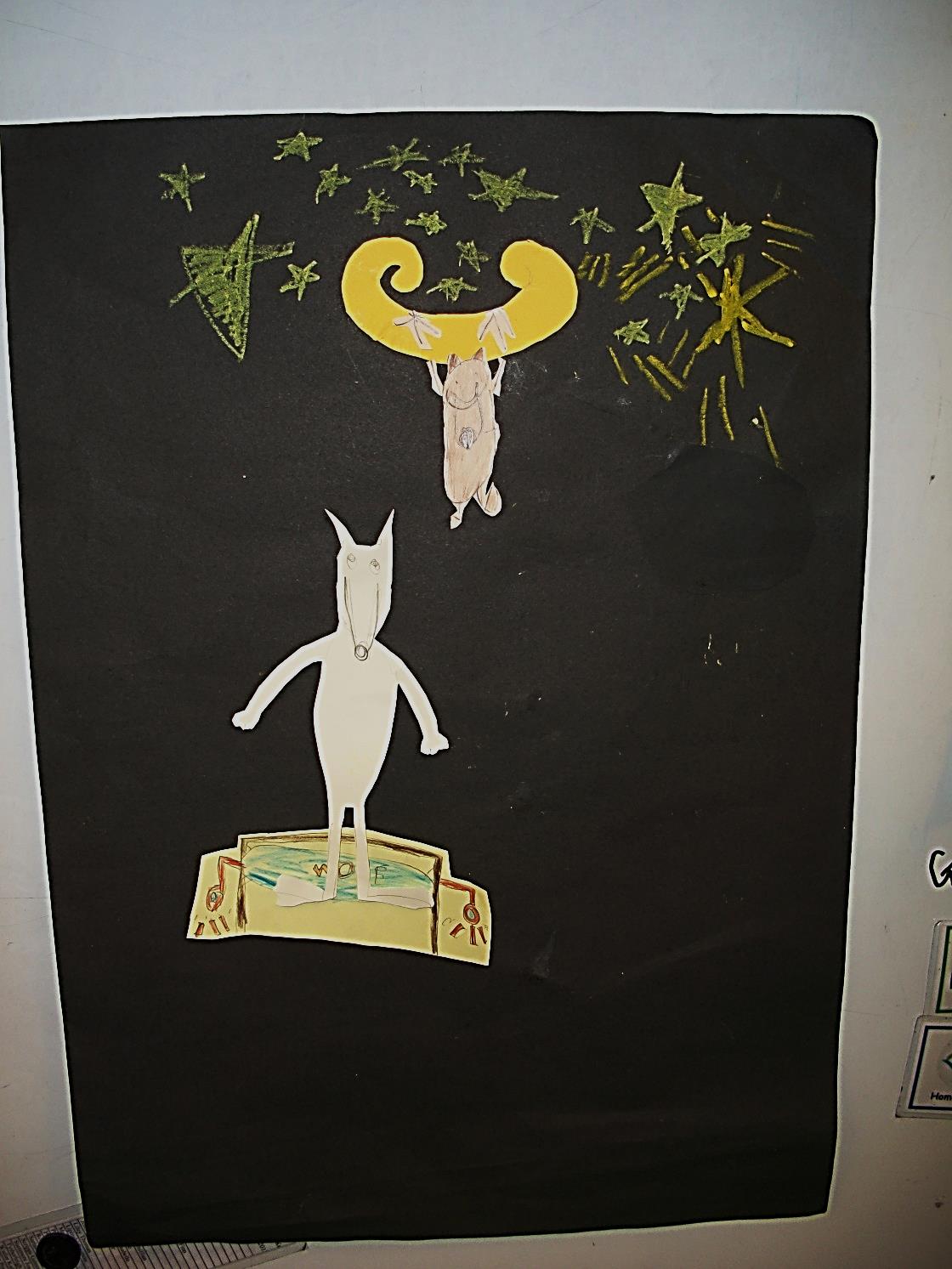 This looks like it might work!
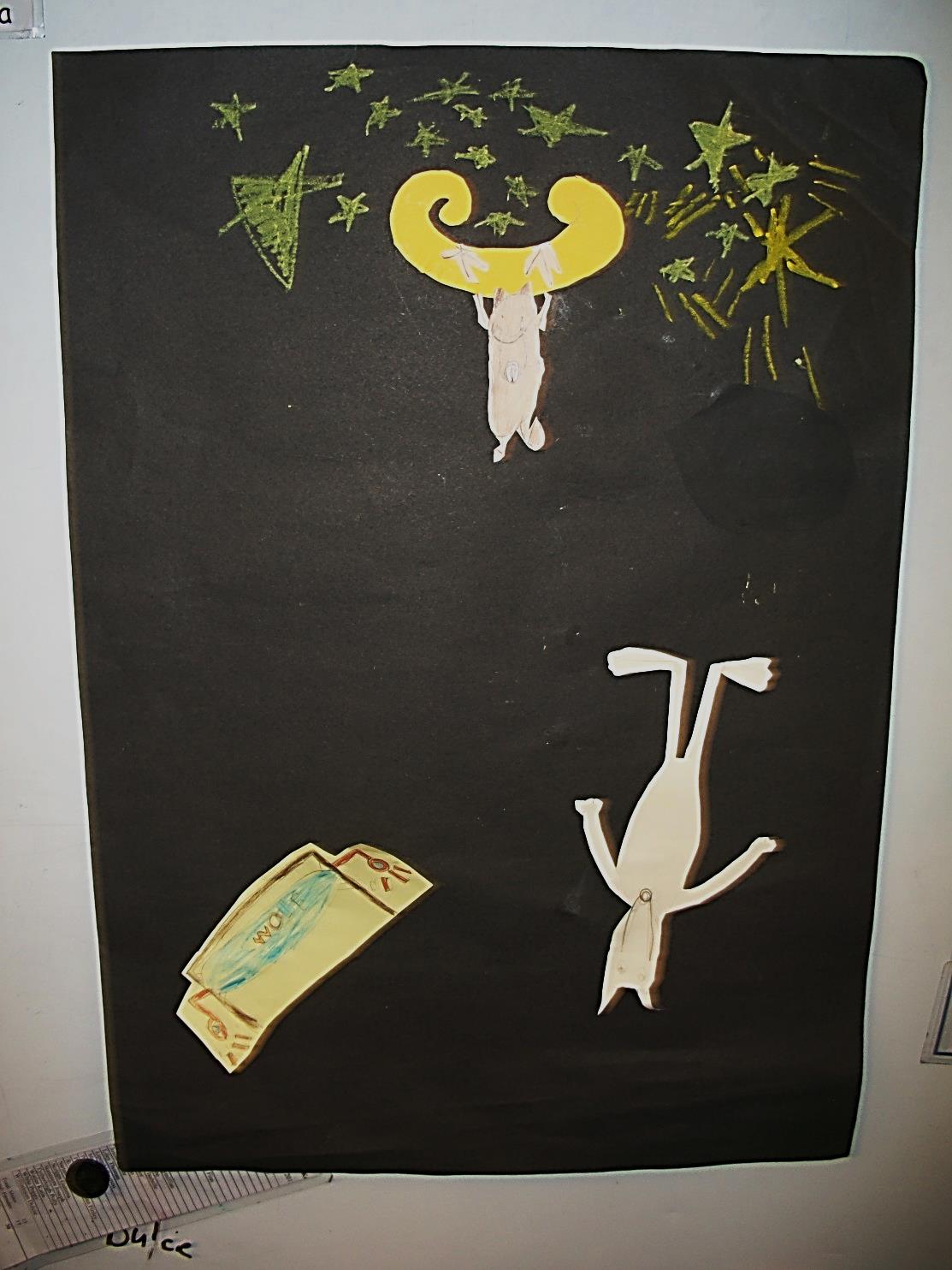 Oh No! Power Failure!
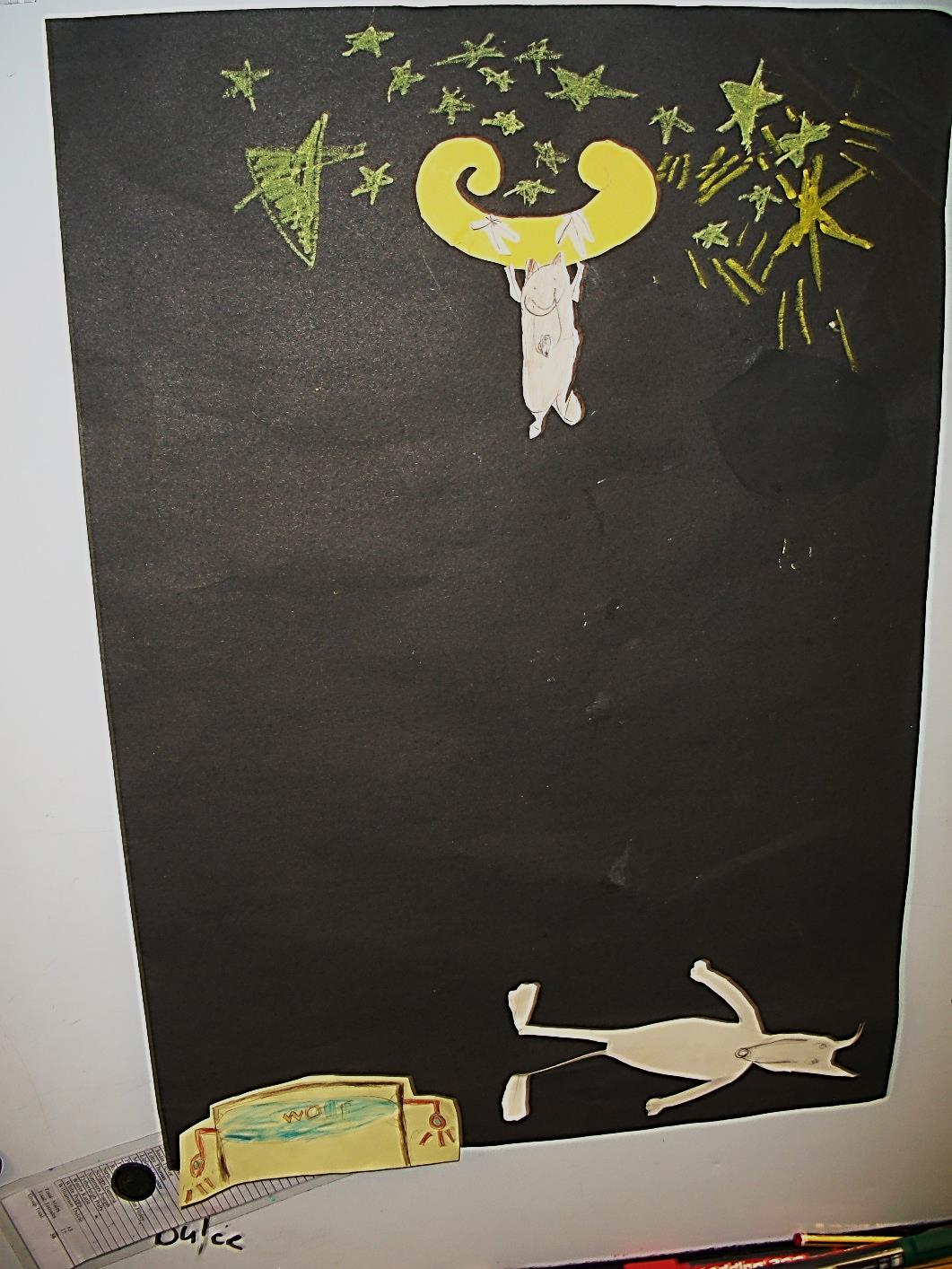 It looks like Little Wolf will have to wait!
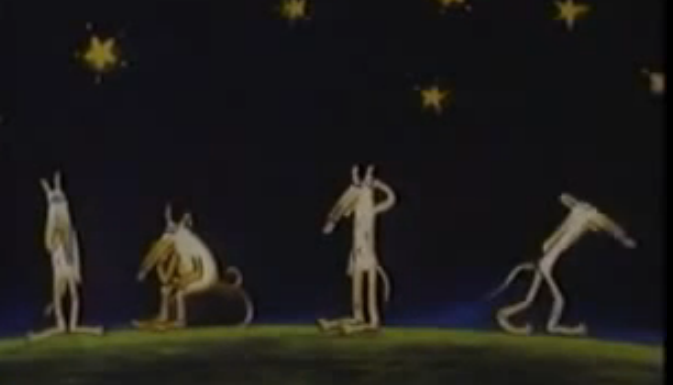 What can the wolves try next?
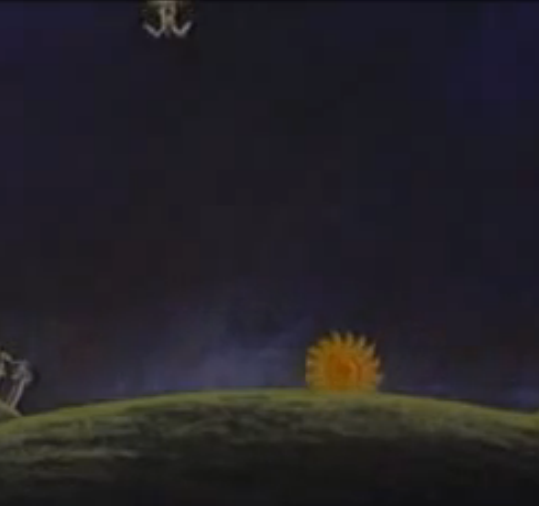 Just as they have given up, the Sun comes up, the Moon goes down and...
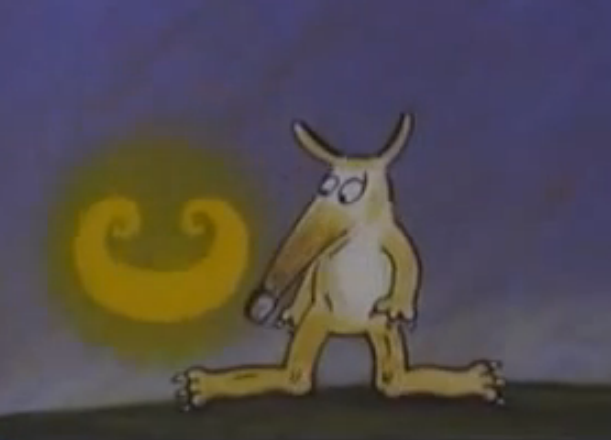 ...Little Wolf is brought back 
to Earth safe and sound!
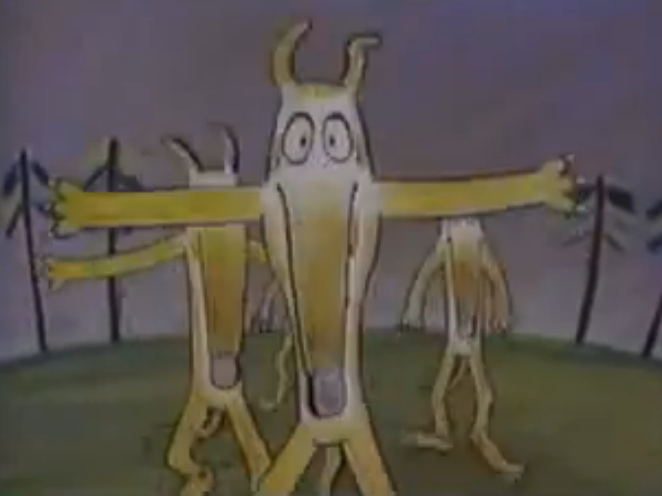 Welcome Back Little Wolf!
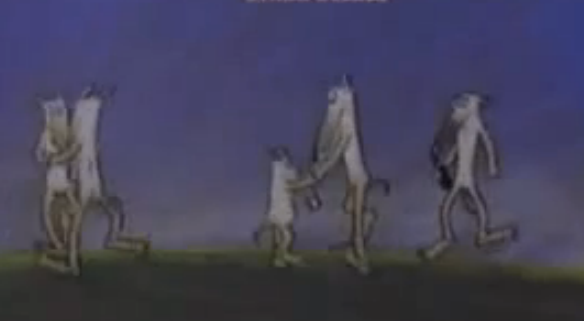 We are so glad you’re home!
Credits
Jet Pack: Beth, George, Jasmine

Straw Ladder: Alicia, Dulcie, Max

Rocket: Gemma, Izzy C, Gemma

Jet Pack Trampoline: Fin M, Izzy JB, Ramiro

Balloons: Julia, Katie, Taylor